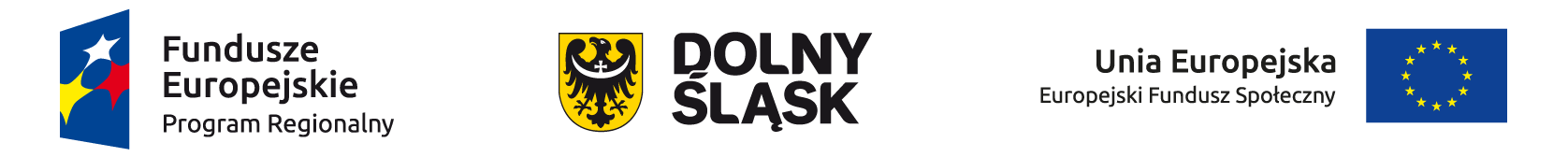 Zintegrowane Inwestycje Terytorialne Aglomeracji Jeleniogórskiej
Wydział Zarządzania Zintegrowanymi Inwestycjami Terytorialnymi Aglomeracji Jeleniogórskiej
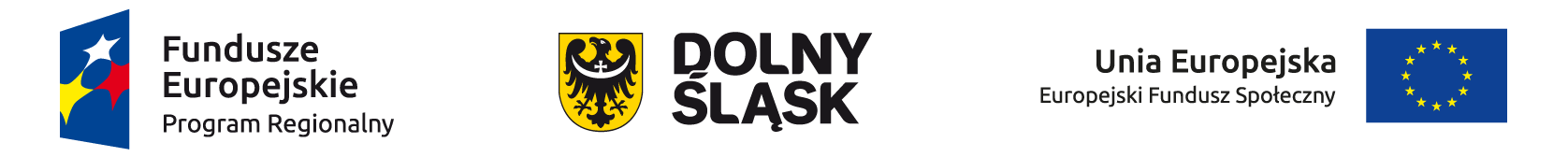 Podstawowe informacje:Poddziałanie 10.4.3 Dostosowanie systemów kształcenia i szkolenia zawodowego do potrzeb rynku pracy–  ZIT AJschemat A, B, C, D, E, G, HNr naboru RPDS.10.04.03-IZ.00-02-228/17Nabór trwa od 06.03.2017- do 20.03.2017Kwota środków europejskich przeznaczona na konkurs wynosi  795 936 EUR  ( tj. 3 447 199 zł). Kwota przeznaczona na dofinansowanie projektów zostanie zwiększona o środki z budżetu państwa w zależności od poziomu planowanego przez Wnioskodawcę wkładu własnego.	Nabór dedykowany Wnioskodawcom planującym realizację projektów na obszarze Aglomeracji Jeleniogórskiej określonej w Strategii ZIT AJ
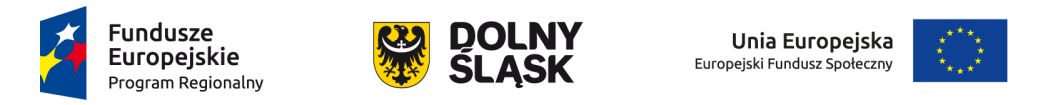 Obszar realizacji ZIT AJObszarem realizacji ZIT AJ jest obszar jednostek samorządu terytorialnego, które przystąpiły do Porozumienia w celu wspólnej realizacji ZIT.
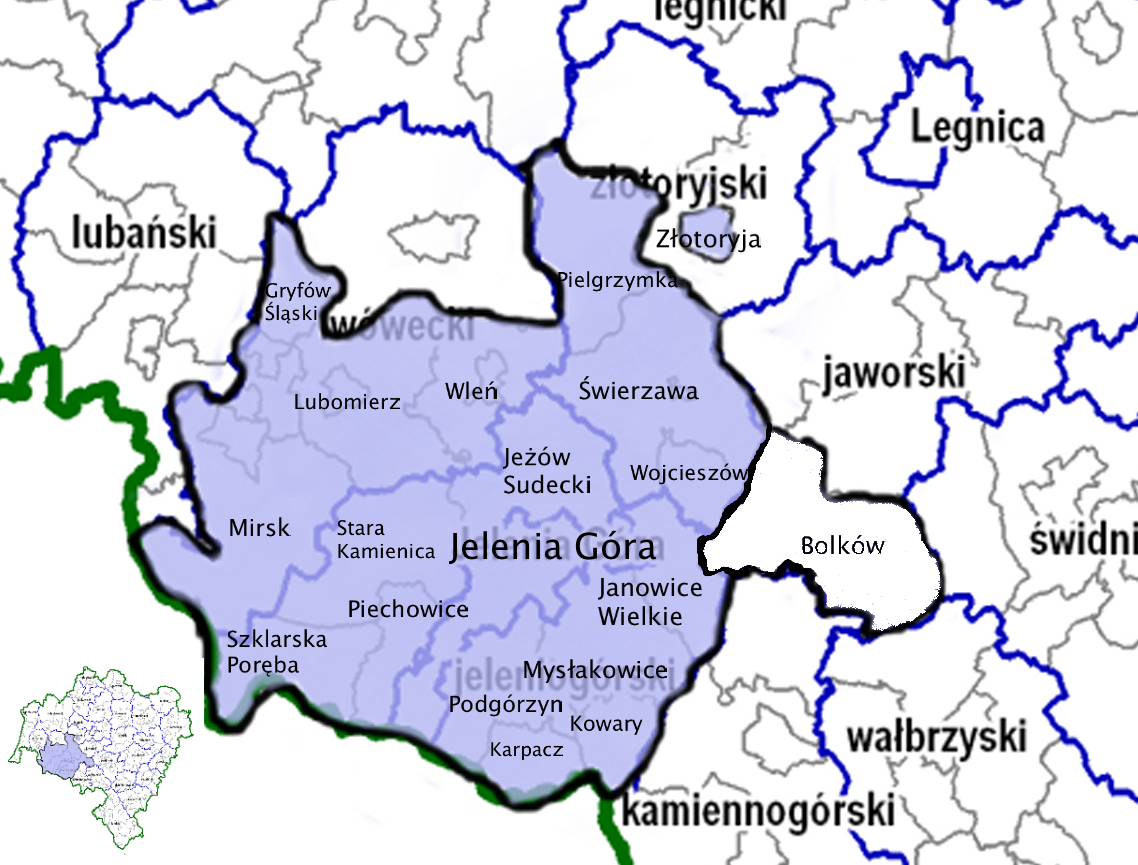 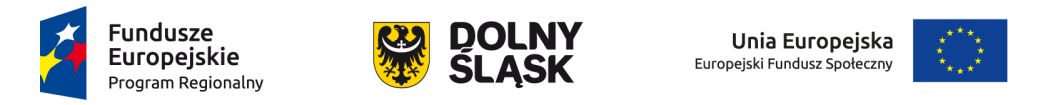 Członkowie ZIT AJ
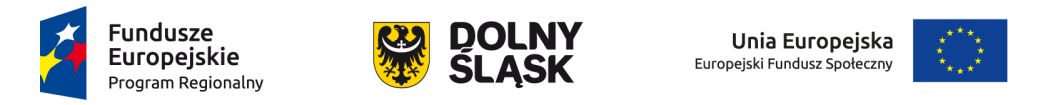 ZIT AJ działa w oparciu o Strategię ZIT AJ
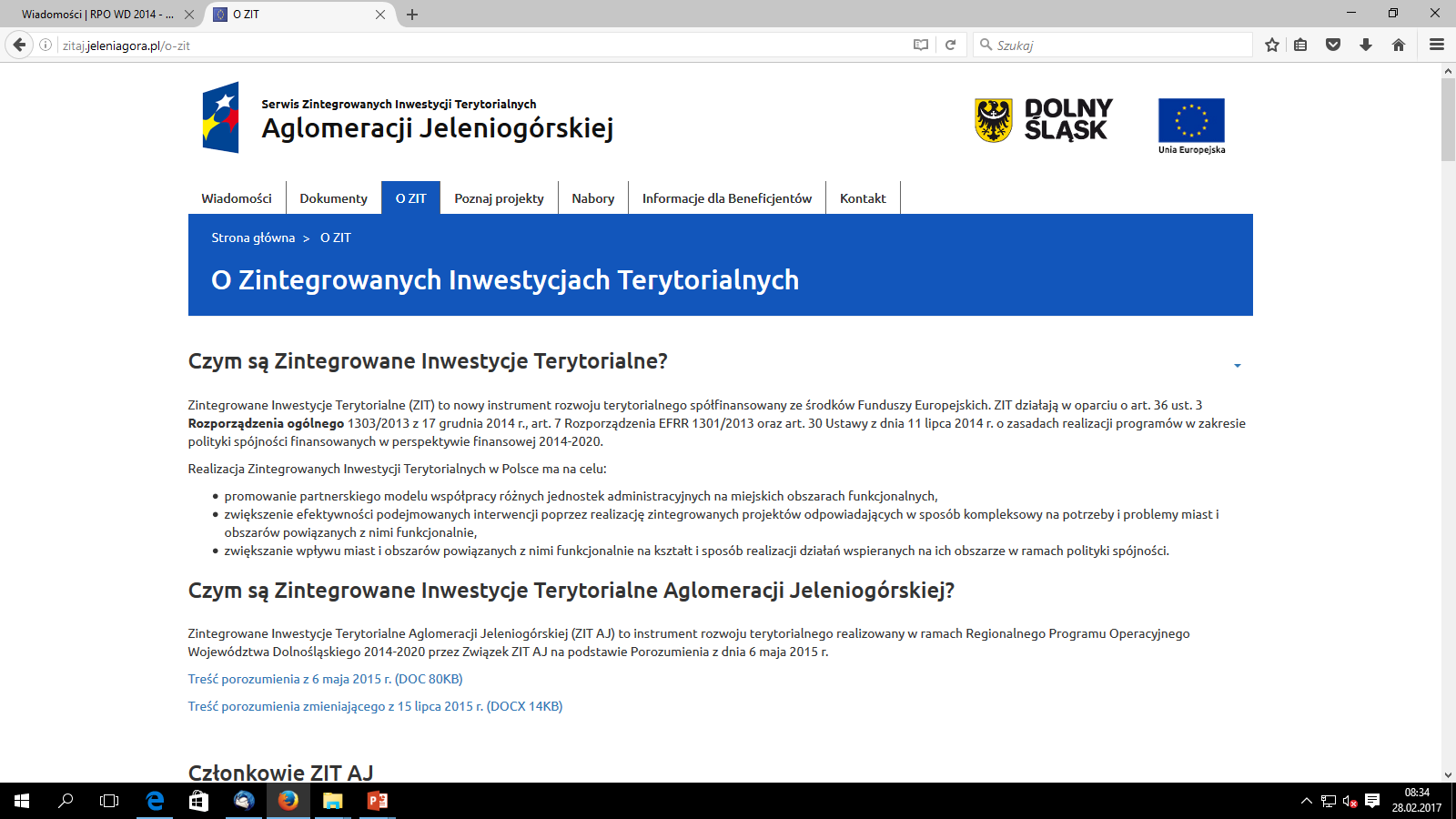 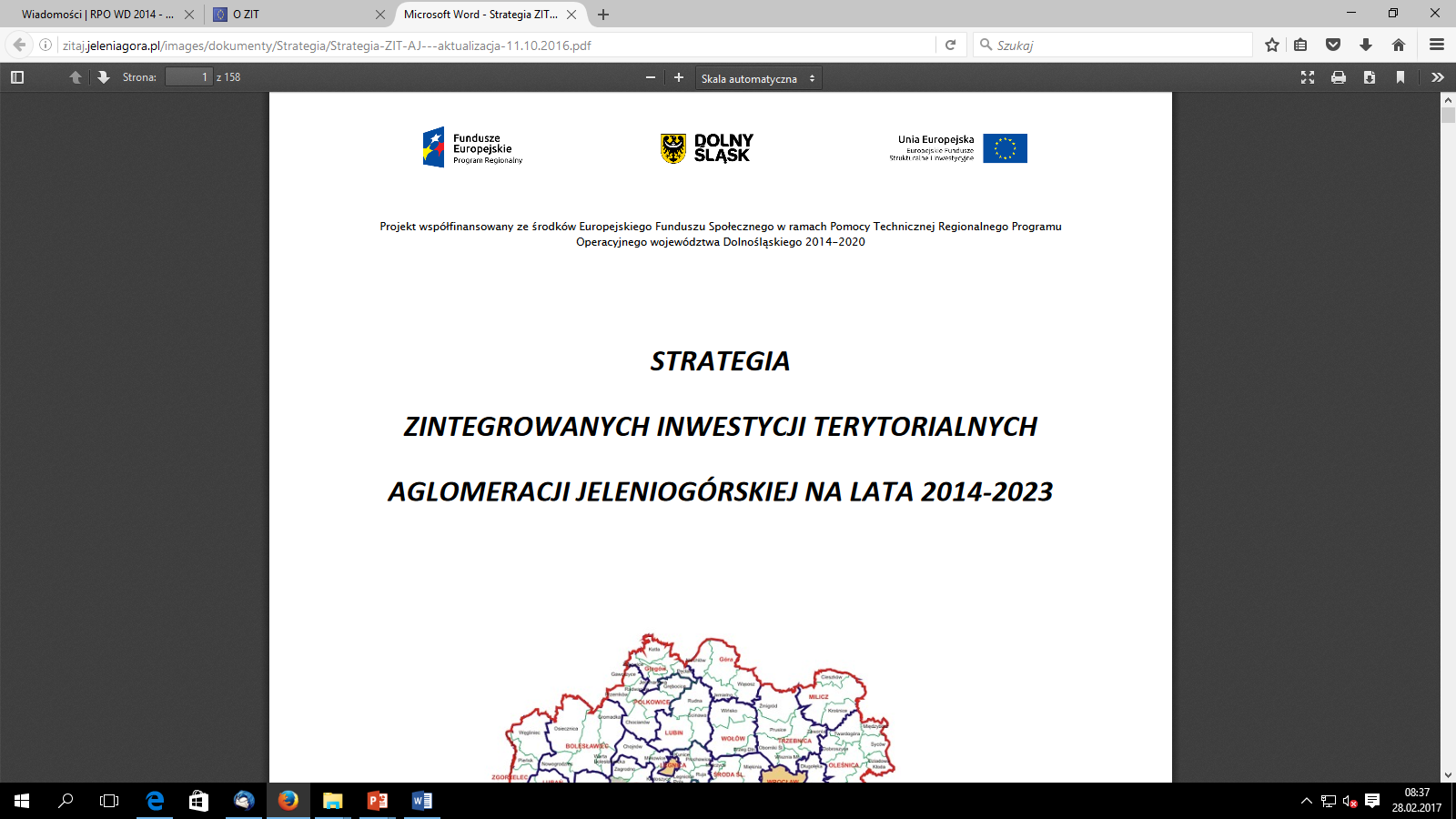 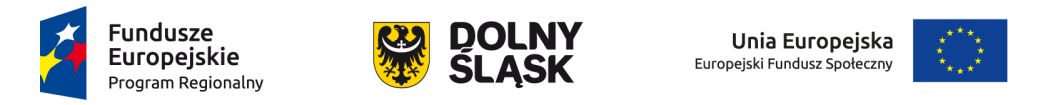 Celem głównym Strategii ZIT Aglomeracji Jeleniogórskiej jest 

"Integracja obszaru AJ w spójny organizm wzmacniający swoją konkurencyjność poprzez rozwój dostępności komunikacyjnej i innowacyjnej przedsiębiorczości oraz potencjału turystycznego, przyrodniczego i kulturowego dla poprawy życia mieszkańców„


W Strategii ZIT AJ zidentyfikowano cztery wzajemnie ze sobą powiązane priorytety:
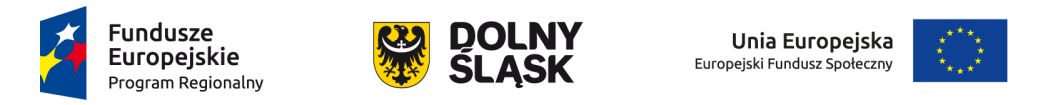 Cele szczegółowe ZIT AJ
Stworzenie dogodnych warunków dla inwestycji generujących nowe miejsca pracy w AJ

Dogodna dostępność komunikacyjna i infrastrukturalna AJ

Atrakcyjna dla mieszkańców i przedsiębiorstw przestrzeń AJ

Aktywni zawodowo i społecznie mieszkańcy AJ
(Działanie 4.2 Pobudzenie aktywności i kreatywności społecznej na rzecz AJ)
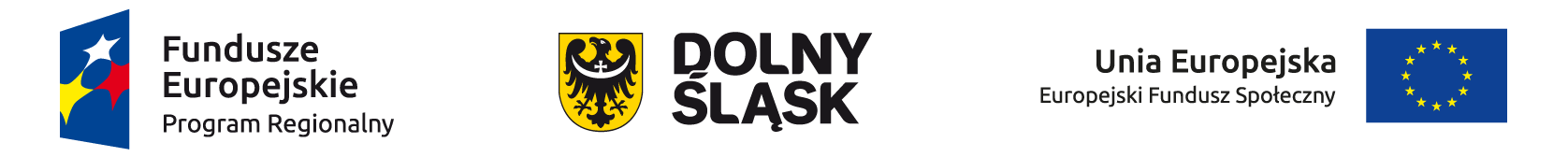 Liczba możliwych do zdobycia punktów podczas etapu oceny zgodności projektów ze Strategią ZIT AJ, będzie stanowić 50 % wszystkich możliwych do zdobycia punktów w ramach danego konkursu.
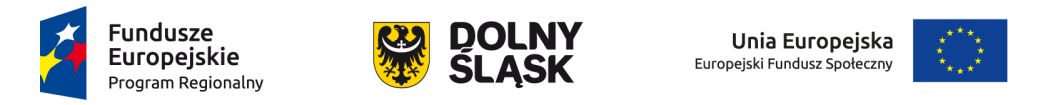 I sekcja – ocena ogólna
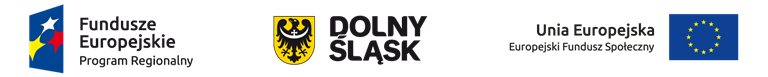 KRYTERIUM NR 1Wpływ projektu na realizację Strategii ZIT AJ
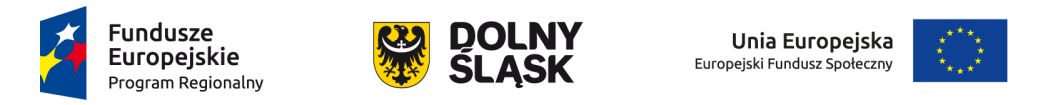 KRYTERIUM NR 1Wpływ projektu na realizację Strategii ZIT AJOceniany będzie:1. Wpływ projektu na dostosowanie systemów kształcenia i szkolenia zawodowego do potrzeb rynku pracy- max 10 pkt.2. Wpływ projektu na zwiększenie atrakcyjności oferty szkoleniowej oraz dostosowanie warunków kształcenia do rzeczywistego środowiska pracy- max 10 pkt.3. Wpływ projektu na realizację adekwatnych celów i działań wskazanych w Strategii ZIT AJ-  max 5 pkt.
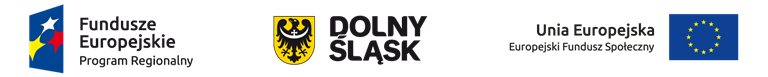 KRYTERIUM NR 2Wpływ realizacji projektu na realizację wartości docelowej wskaźników monitoringu realizacji celów Strategii ZIT
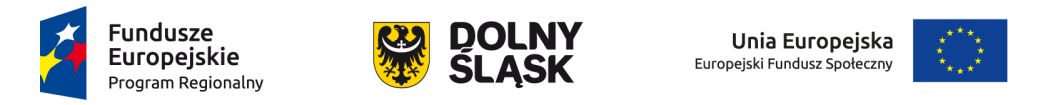 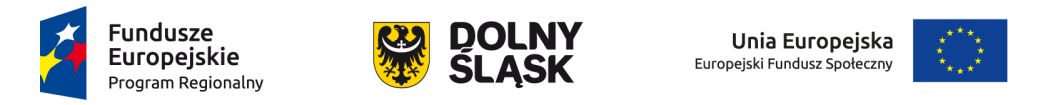 KRYTERIUM NR 3Komplementarny charakter projektu
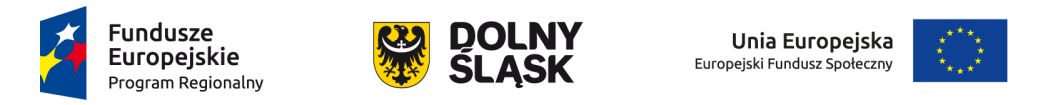 Punktacja do kryterium nr 3 Komplementarny charakter projektu
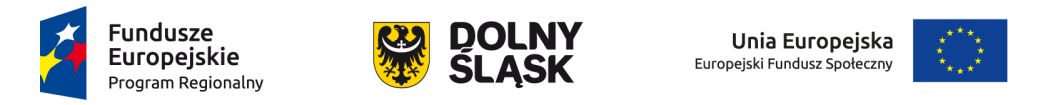 II sekcja - MINIMUM PUNKTOWEUzyskanie przez projekt minimum punktowego
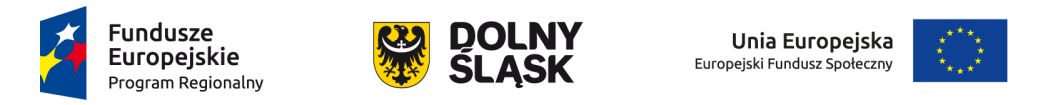 Wyjaśnienia o charakterze ogólnym publikowane są na stronie internetowej  www.zitaj.jeleniagora.pl.

Zapytania w zakresie oceny zgodności projektu ze Strategią ZIT AJ można składać do ZIT AJ:

na adres: zitaj@jeleniagora.pl
telefonicznie: 75 75 46 249
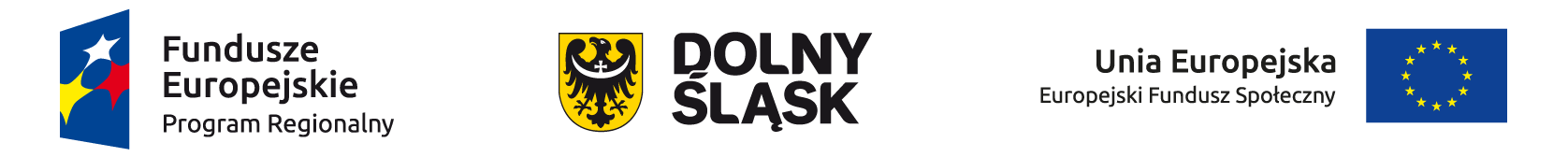 Dziękujemy  za uwagę